支払い方法の種類
クレジットカードの利用代金の支払い方法は、「一括払い」「分割払い」「リボルビング払い」があり、買い物時に選びます。
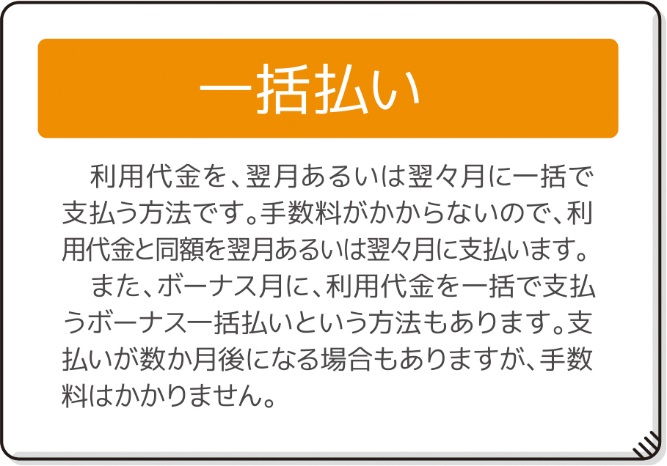 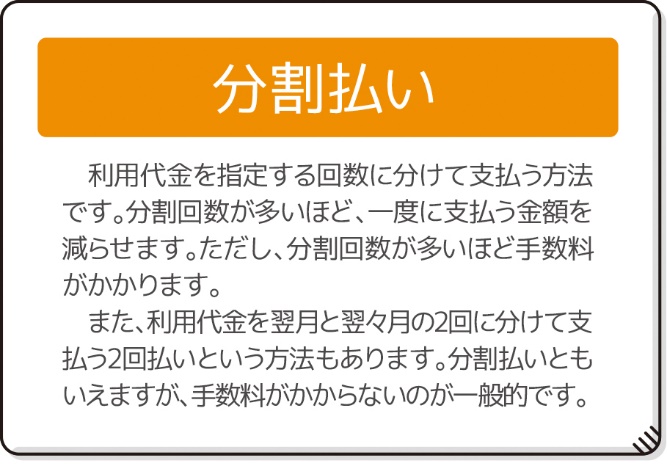 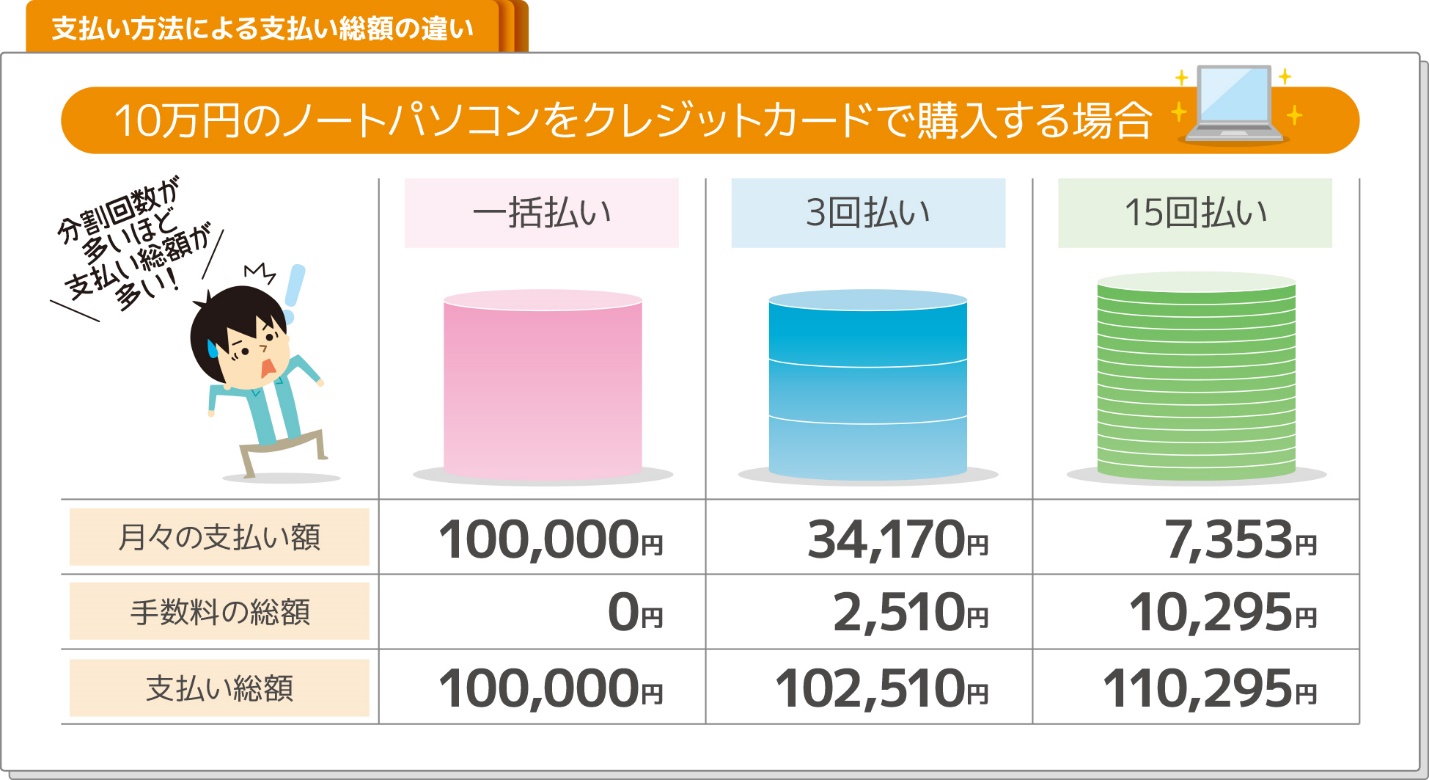 ※手数料率15%の場合。　※1円未満の金額の扱いや、算出方法の違いなどによって、実際の金額とは異なる場合があります。